Last year review
3° basico
Personal information
My name is ___Héctor___________.
My last name is _González______.
I am ___35__ years old.
I live in ___Rancagua__ city.
Personal pronouns
HE: el/ Carlos (sustantivo propio)
She: ella / Ignacia (sustantivo propio)
We: Nosotros/ Tony Stark and I 
You: tu / Peter Parker and you
They: ellos / Mike, Dustin, Eleven, and Lucas
I: yo

You: tu/ ustedes

He: el

She: ella

It: animal/ cosa

We : nosotros/ nosotras

They: ellos/ellas
Numbers 1 to 20
prepositions
Let’s watch  videos
https://www.youtube.com/watch?v=ibTiIaI6KsE
https://www.youtube.com/watch?v=fm9-4zCiQng
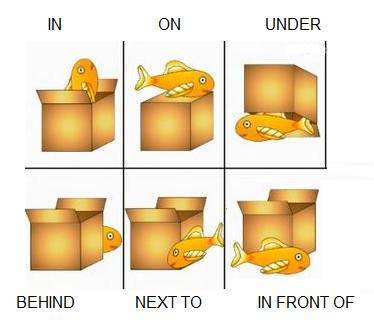 Days of the week
Monday 
Tuesday
Wednesday
Thursday
Friday
Saturday
Sunday